Conversation Starters
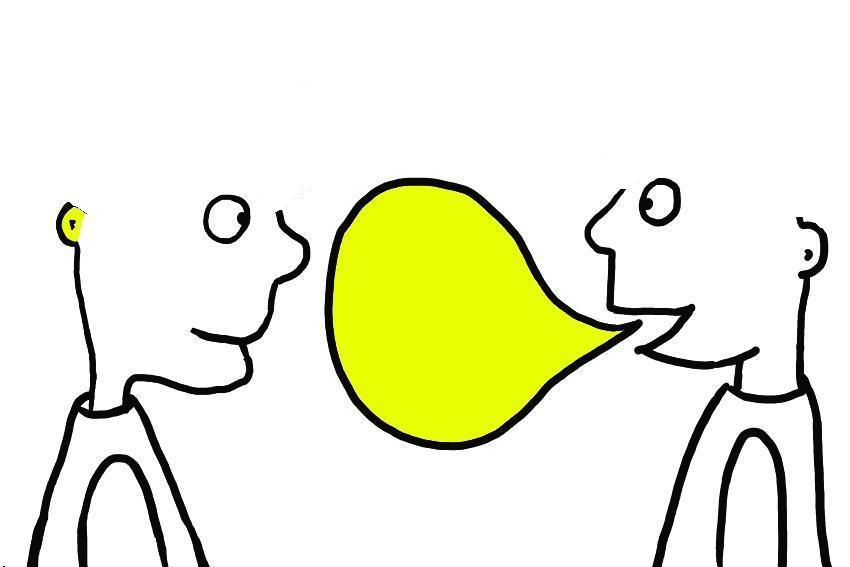 How’s it going? How are you doing?
How’s life? What’s new?
Which of these is strange in English?
What  have you been up to these days?
How’s life?
Did you eat?
How’s it going?
What’s going on?
How have you been?
What’s new?
How’s school?
You look terrible!
How’s everything?
How are you doing?
What’s up?
Matching activity
Not bad and you?
terrible…
How have you been?
How’s life?
Not much…you?
Couldn’t be better!
What  have you been up to these days?
What’s going on?
How’s it going?
How are you doing?
What’s new?
Pretty good and you?
It’s going...
How’s school?
Pretty good!
Nothing much…
How’s everything?
What’s up?
Dialogue practice
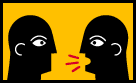 Prof. G: Hey, how’s it going?
You: Not bad and you?
Prof. G: Not bad! What’s new?
You: Nothing much, I’ve been pretty busy these days eating and drinking with new friends...
Prof. G: really?... That must be fun!
You: Yeah it’s great!
Prof. G: Hey,  If you have time tonight do you want to grab a beer and some chicken together?
You: Sounds awesome! I’ll pay! 
Prof. G: Great! Meet you here at 6!
Dialogue practice
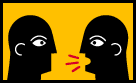 Situation: You see your new friend on campus and you really want to invite them to hang out with you and your friends tonight. 

Make a dialogue using one of the conversation starters and responses we learned.